NHIỆT LIỆT CHÀO ĐÓN CÁC THẦY CÔ VÀ CÁC EM HỌC SINH
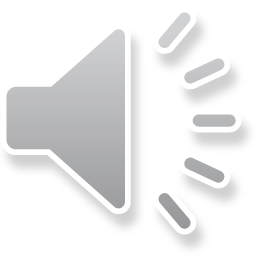 NHIỆT LIỆT CHÀO ĐÓN CÁC THẦY CÔ VÀ CÁC EM HỌC SINH
BÀI 3: MOL VÀ TỈ KHỐI CHẤT KHÍ
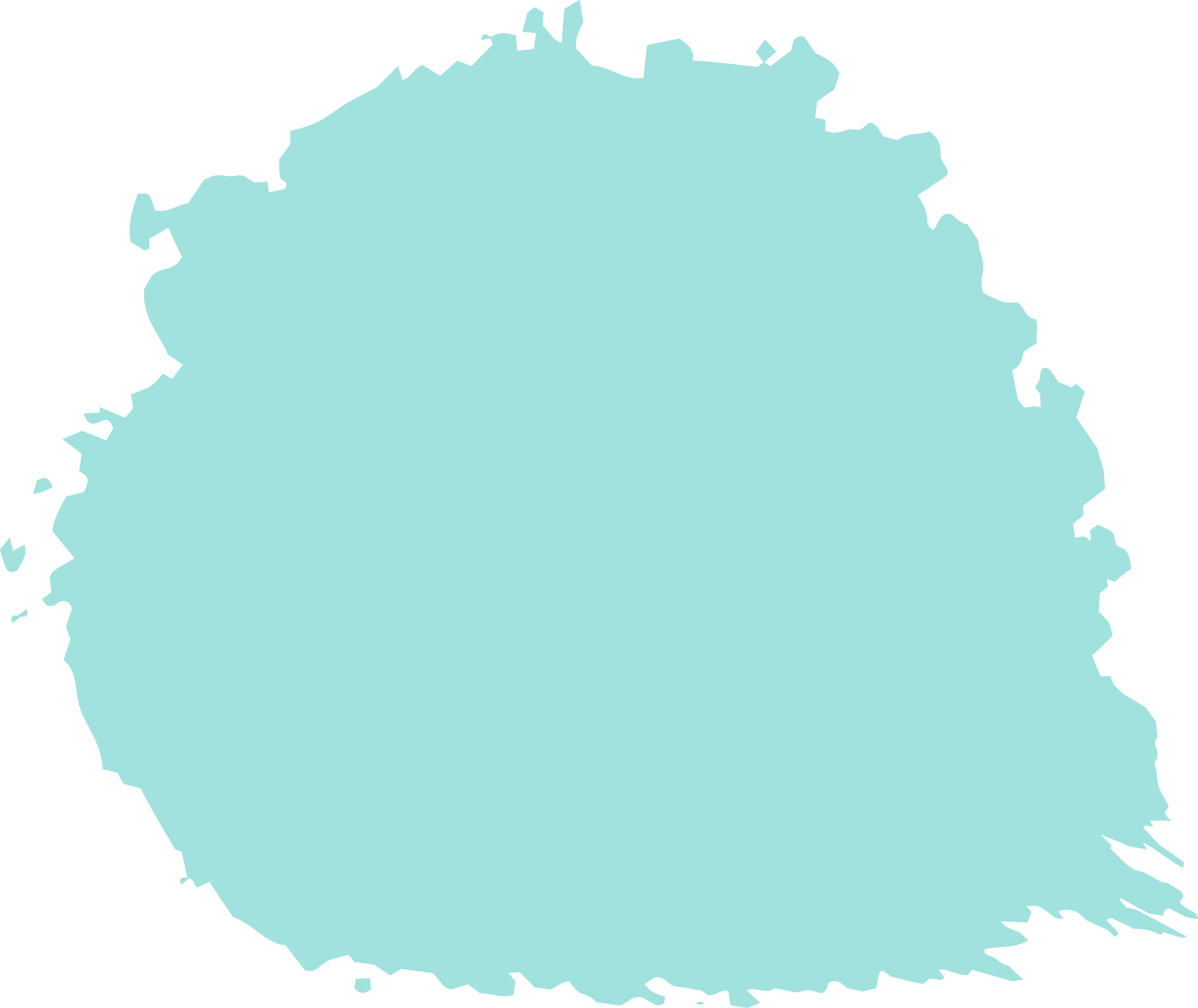 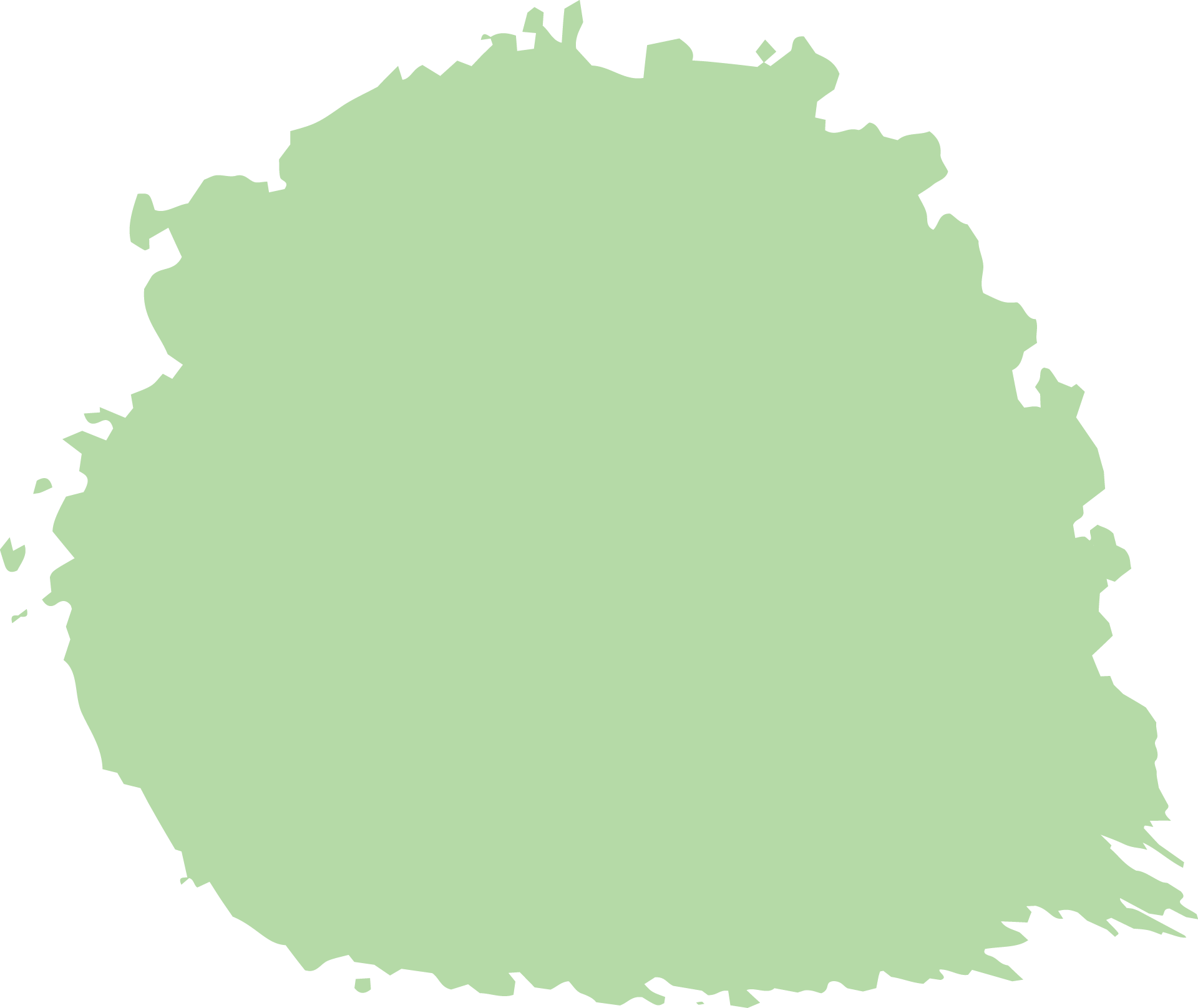 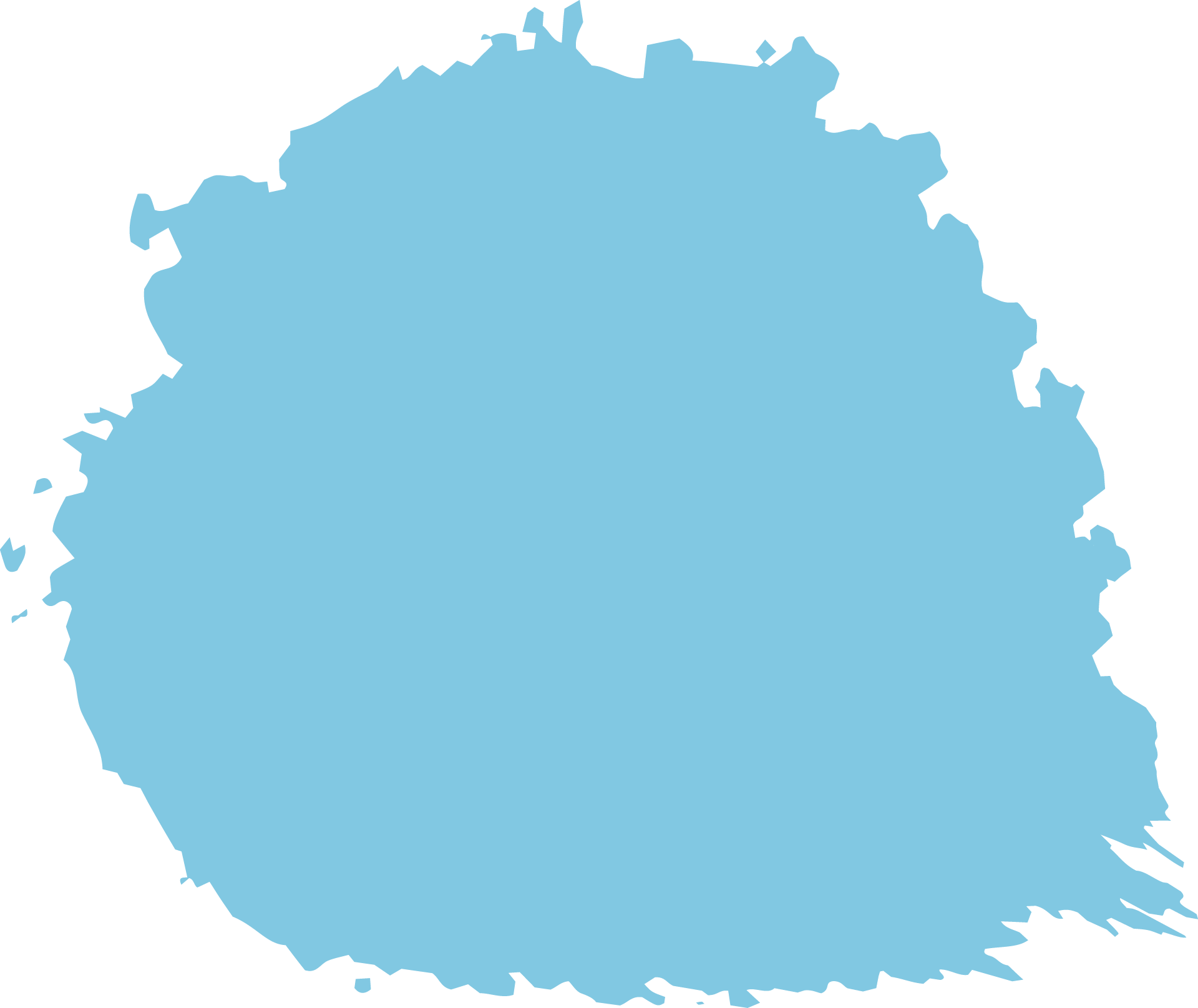 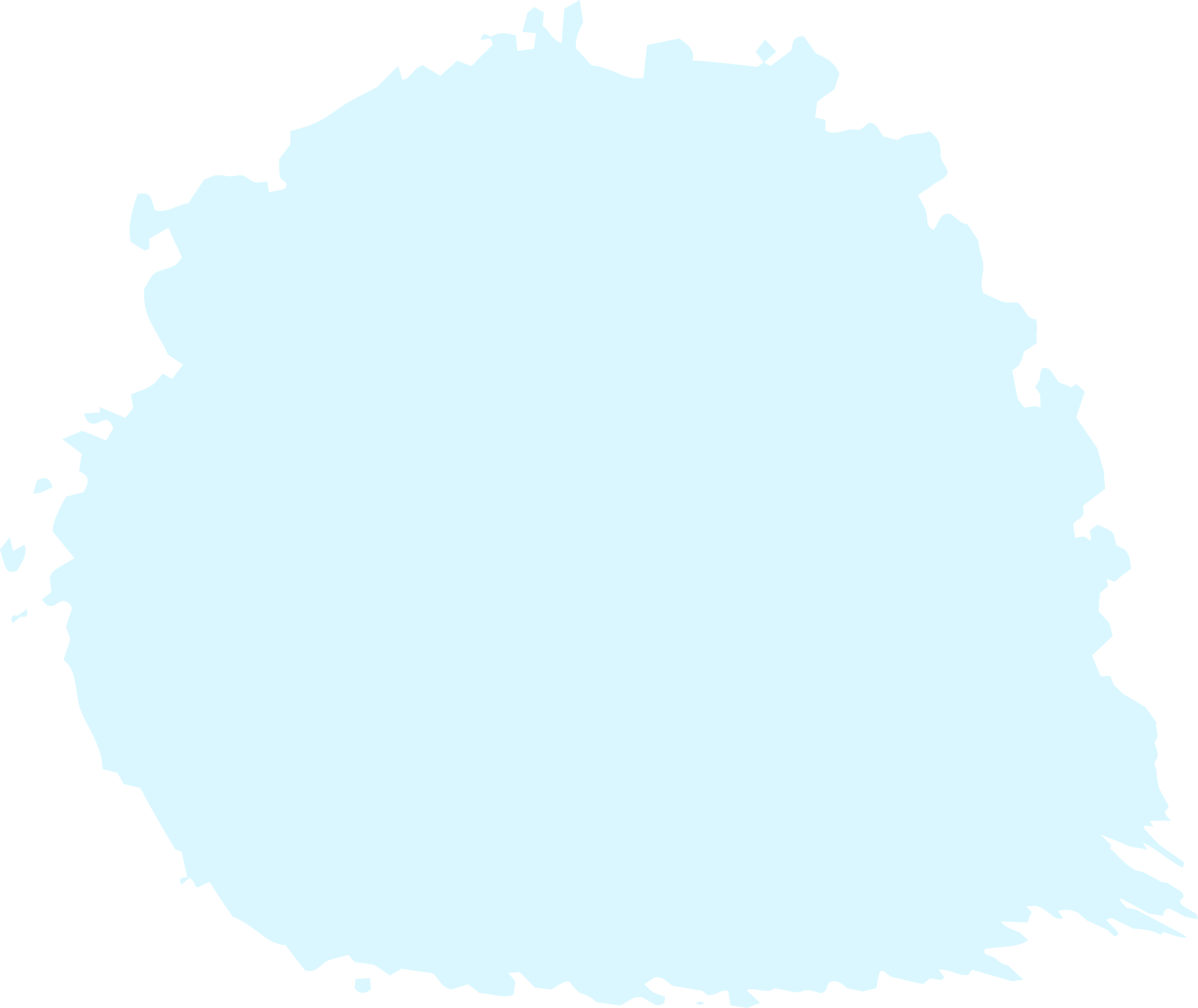 Tiết 3
Tiết 2
Tiết 4
Tiết 1
Khối lượng mol
- Thể tích mol của chất khí
- Tỉ khối chất khí
Luyện tập
Mol
Tiết 13 - BÀI 3: MOL VÀ TỈ KHỐI CHẤT KHÍ (tiết 4)
M
A
E
G
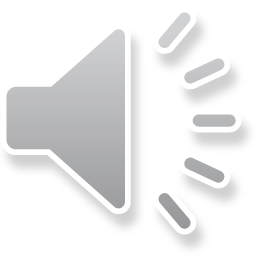 GIẢI MẬT THƯ
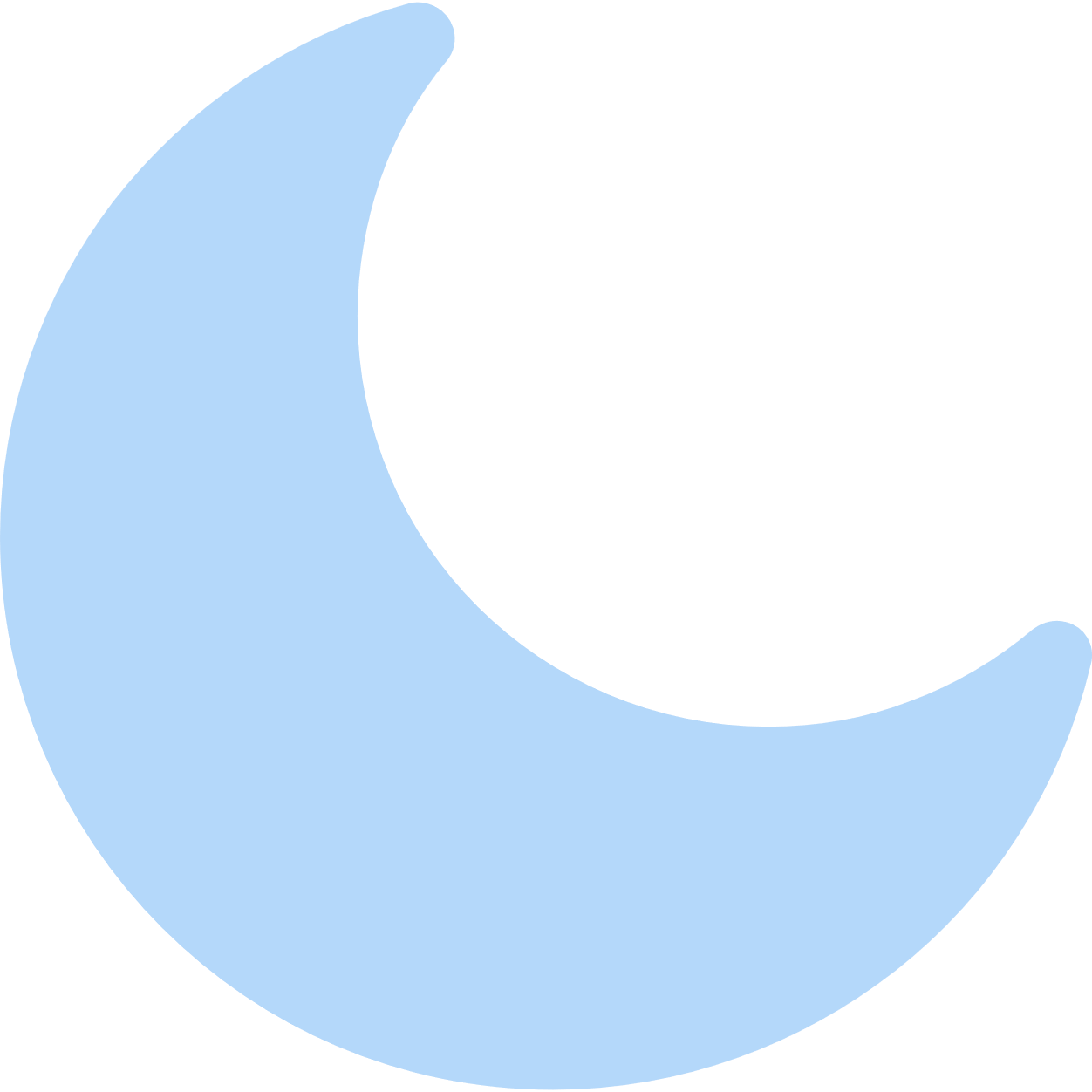 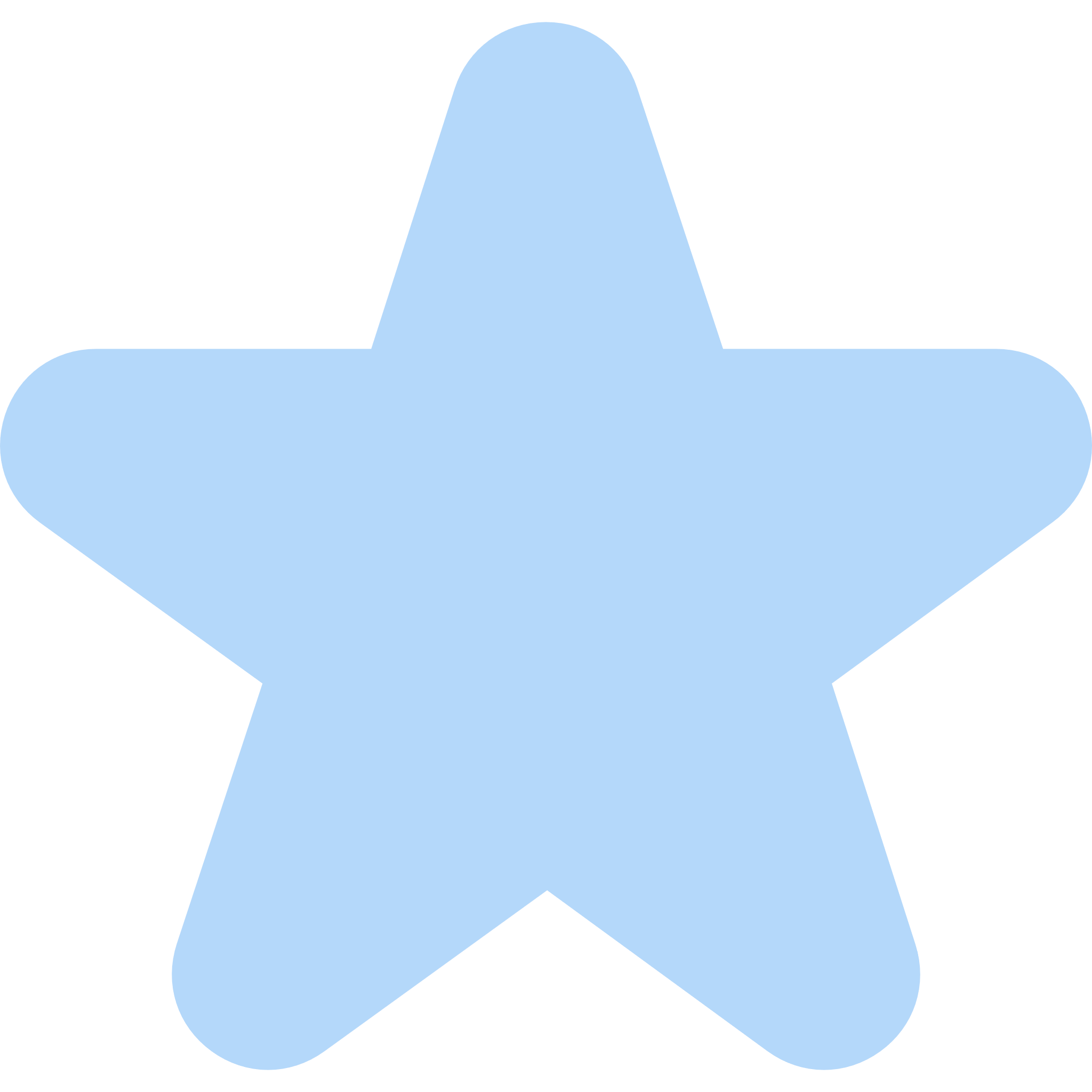 LUẬT CHƠI
Các em hãy thực hiện các nhiệm vụ trong mật thư để tìm từ khóa và ghi điểm.
Có 4 mật thư chứa các từ khóa.
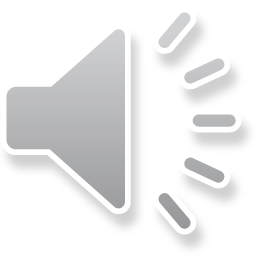 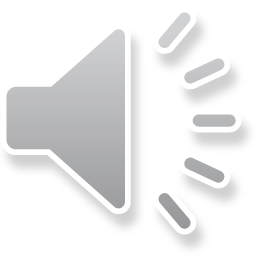 K
O
Ừ
H
Á
T
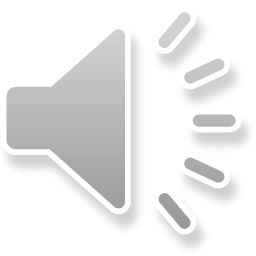 MẬT THƯ SỐ 1
Luật chơi: 
- Trả lời câu hỏi trắc nghiệm bằng ngôn ngữ hình thể.
- Thời gian suy nghĩ và đưa ra phương án trả lời là 15 giây. 
- Mỗi câu trả lời đúng được 0,5 điểm. 
- Điểm được tính cho cá nhân.
Câu 1. Mol là lượng chất có chứa ... nguyên tử hoặc phân tử của chất đó. 
A. 6,022.1021                            B. 6,022.1022                                 C. 6,022.1023                            D. 6,022.1024
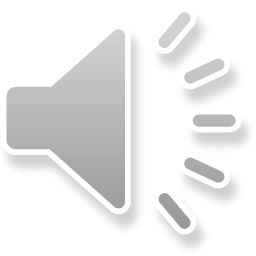 Câu 2. Phát biểu sau đây là đúng hay sai?
"Khối lượng mol của một chất bằng khối lượng nguyên tử hoặc phân tử của chất đó".
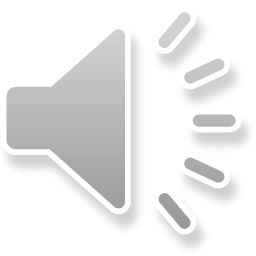 Trả lời: Phát biểu sai. Vì khối lượng mol của một chất và khối lượng nguyên tử hoặc phân tử của chất đó bằng nhau về trị số nhưng khác nhau về đơn vị đo. Khối lượng mol (g/mol), khối lượng nguyên tử hoặc phân tử (amu).
Câu 3. Công thức tính khối lượng chất khi biết số mol là
A. m = M . n                          B. m = M : n                               C. M = m : n                          D. M = m . n
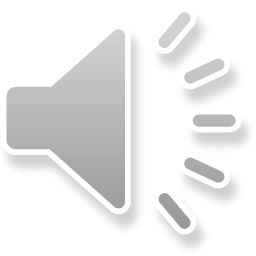 Câu 4. Công thức tính thể tích khí ở điều kiện chuẩn là
A. V = 24,79 : n                        B. V = 24,79 . n                             C. V = 27,49 : n                        D. V = 27,49 . n
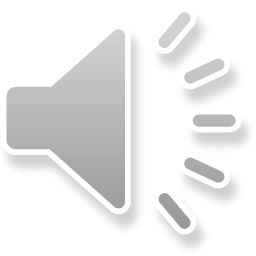 CÁC CÔNG THỨC CHUYỂN ĐỔI GIỮA SỐ MOL, KHỐI LƯỢNG, THỂ TÍCH CHẤT KHÍ (đkc)
Vđkc = 24,79 . n
(4)
(1)
m = M . n
(2)
n = m : M
(5)
n = Vđkc : 24,79
M = m : n
(3)
Trong đó: m là khối lượng chất (g)
M là khối lượng mol (g/mol)
n là số mol (mol)
Vđkc là thể tích chất khí ở điều kiện chuẩn (L)
MẬT THƯ SỐ 1
U
C
T
T
R
N
H
Ư
G
TRUNG THỰC
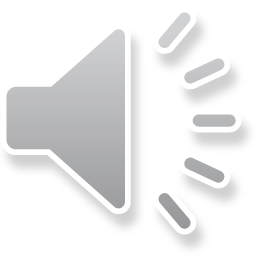 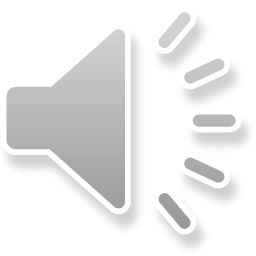 MẬT THƯ SỐ 2
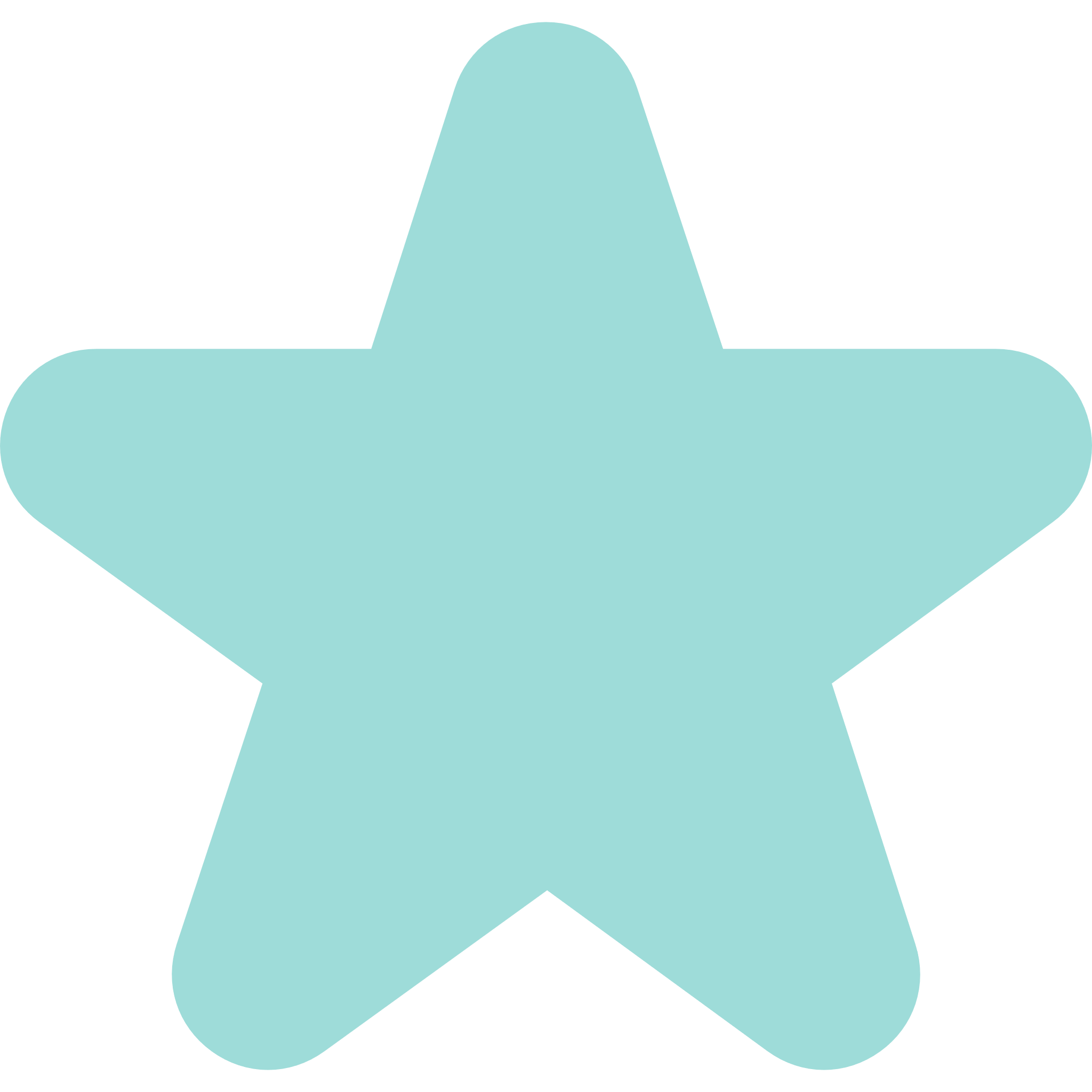 HOẠT ĐỘNG CÁ NHÂN
Bài 1. Cho khối lượng nguyên tử: H = 1; C = 12; O = 16. Tính: 
a. Khối lượng của 0,1 mol khí oxygen?
b. Thể tích ở điều kiện chuẩn của 0,2 mol khí carbon dioxide?
c. Khối lượng của hỗn hợp khí gồm 0,1 mol khí oxygen và 0,2 mol khí carbon dioxide?
d. Thể tích ở điều kiện chuẩn của hỗn hợp khí gồm 0,1 mol khí oxygen và 0,2 mol khí carbon dioxide?
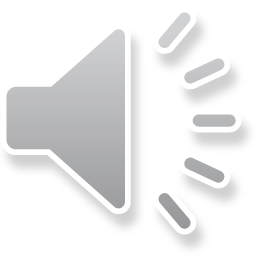 Điểm: mỗi ý đúng được 1 điểm.
Thời gian: 5 phút.
CÁC CÔNG THỨC CHUYỂN ĐỔI GIỮA SỐ MOL, KHỐI LƯỢNG, THỂ TÍCH CHẤT KHÍ (đkc)
Vđkc = 24,79 . n
(4)
(1)
m = M . n
(2)
n = m : M
(5)
n = Vđkc : 24,79
M = m : n
(3)
(6)
mhh = m1 + m2 + ... + mn
Vhh = 24,79 . nhh = 24,79 . (n1 + n2+ ... + nn)
(7)
MẬT THƯ SỐ 2
I C H M C Ă H
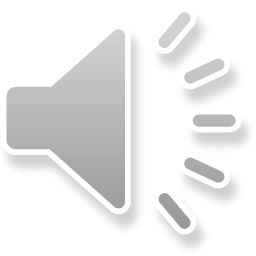 MẬT THƯ SỐ 3
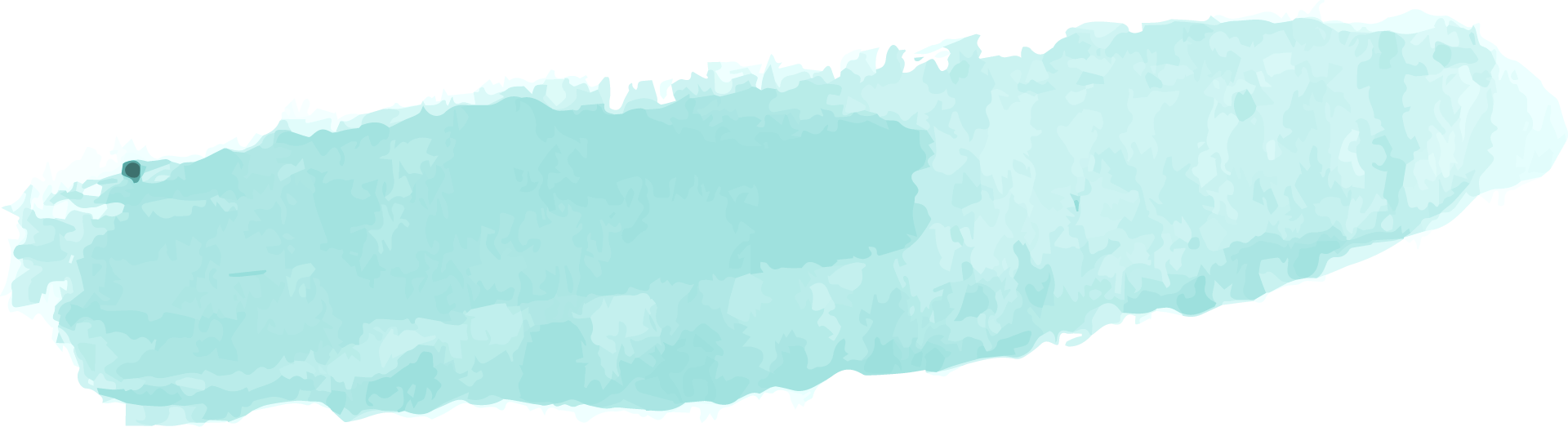 HOẠT ĐỘNG CẶP ĐÔI
Yêu cầu
Bài 2. Tính:
a. Khối lượng của 4,958 lít khí chlorine (đkc)?
b. Thể tích (đkc) của 5,6 gam khí nitrogen?
Biết: N = 14; Cl = 35,5.
- Cứ 2 HS trong cùng một bàn thảo luận với nhau.
- Nhóm 1,2,3 làm bài 2a.
- Nhóm 4,5,6 làm bài 2b.
Thời gian thảo luận
1 phút
CÁC CÔNG THỨC CHUYỂN ĐỔI GIỮA SỐ MOL, KHỐI LƯỢNG, THỂ TÍCH CHẤT KHÍ (đkc)
Vđkc = 24,79 . n
(4)
(1)
m = M . n
(2)
n = m : M
(5)
n = Vđkc : 24,79
M = m : n
(3)
SƠ ĐỒ CHUYỂN ĐỔI m, n, Vđkc
m
n
Vđkc
MẬT THƯ SỐ 3
M C H Ê R T H I N A
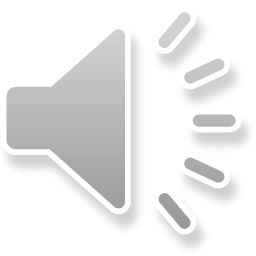 MẬT THƯ SỐ 4
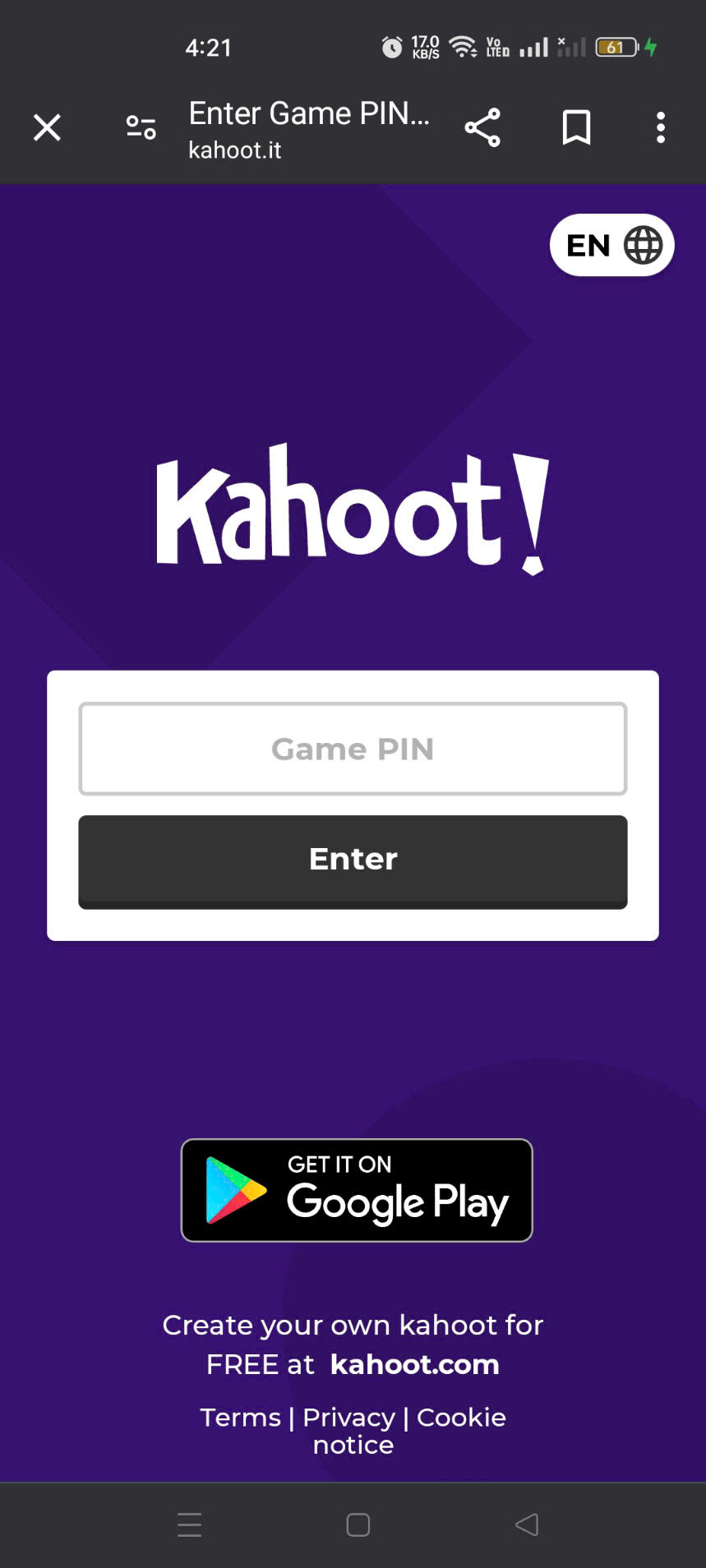 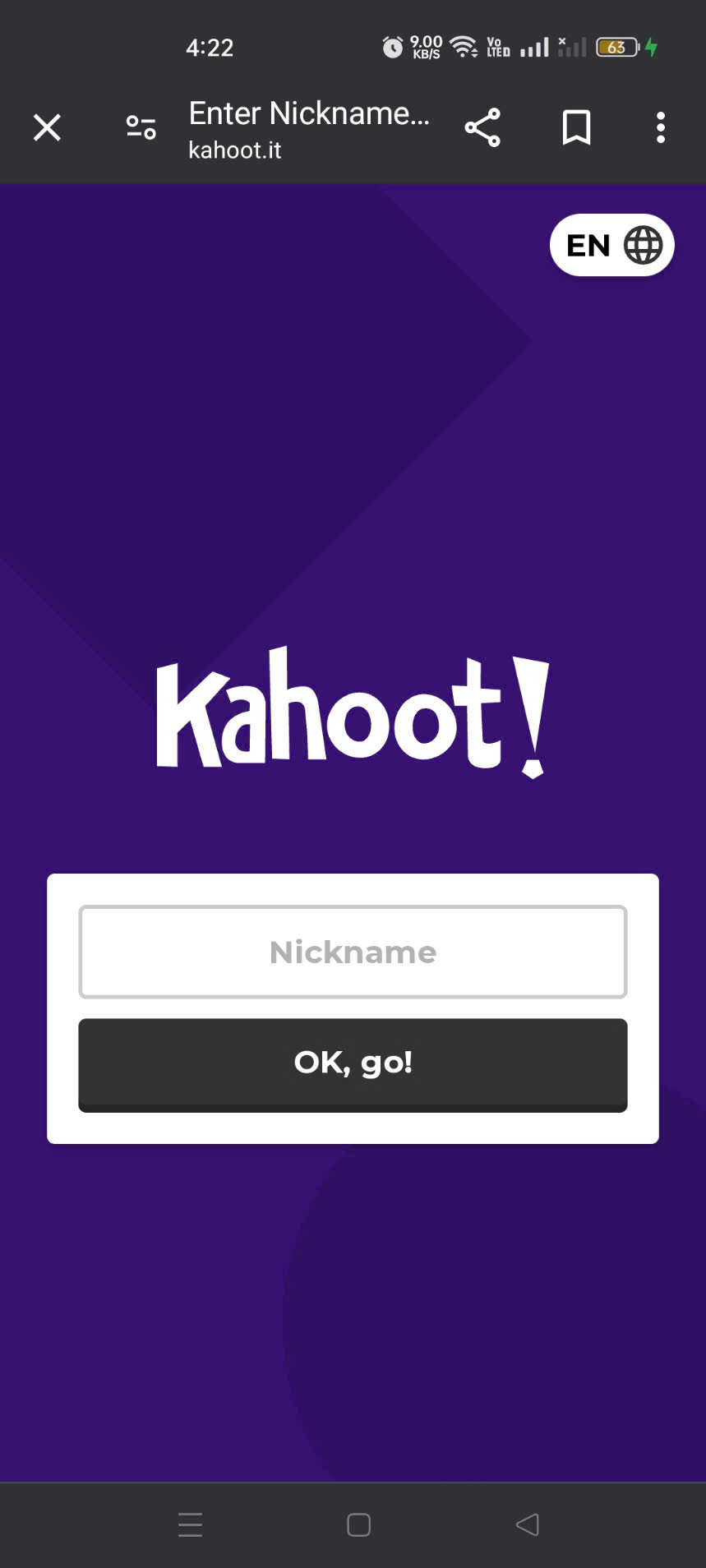 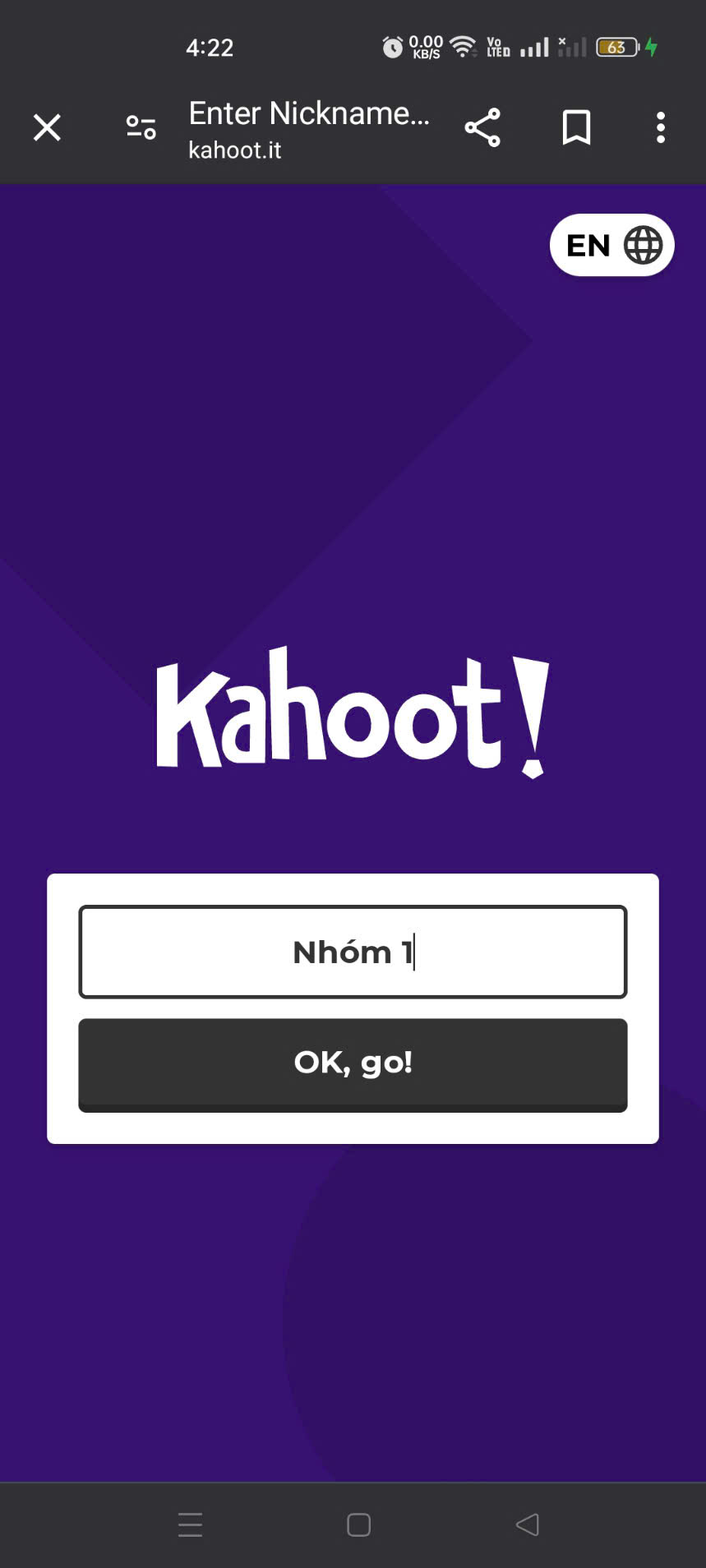 TỈ KHỐI CHẤT KHÍ
dA/B = MA : MB
dA/kk = MA : 29
MẬT THƯ SỐ 4
T Ơ B N Ê I
BIẾT ƠN
MẬT THƯ SỐ 3
M C H Ê R T H I N A
TRÁCH NHIỆM
MẬT THƯ SỐ 2
I C H M C Ă H
CHĂM CHỈ
T
Ậ
T
H
M
Ư
BIẾT ƠN - TRUNG THỰC - CHĂM CHỈ - TRÁCH NHIỆM
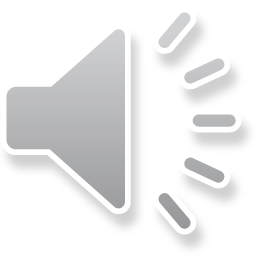 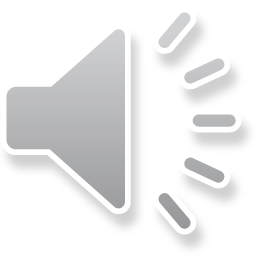 Ngày 15/8/2022, anh Điểu Cường (32 tuổi, trú tại thôn Bình Hà, xã Đa Kia, huyện Bù Gia Mập, tỉnh Bình Phước) thấy máy bơm nước bị hư nên trèo xuống giếng sâu gần 30 mét để lấy lên sửa. Gần 1 tiếng sau anh Cường vẫn chưa trở lên, gọi không nghe tiếng trả lời, nên anh Điểu Trung (30 tuổi, hàng xóm) trèo xuống giếng tìm rồi cũng "mất tích". Thi thể hai nạn nhân được tìm thấy sau đó. 
	Em hãy giải thích nguyên nhân dẫn đến tử vong của hai nạn nhân trên. Từ đó em rút ra bài học gì?
HÃY NÓI…
Điều mà em đã học được từ bài học hôm nay
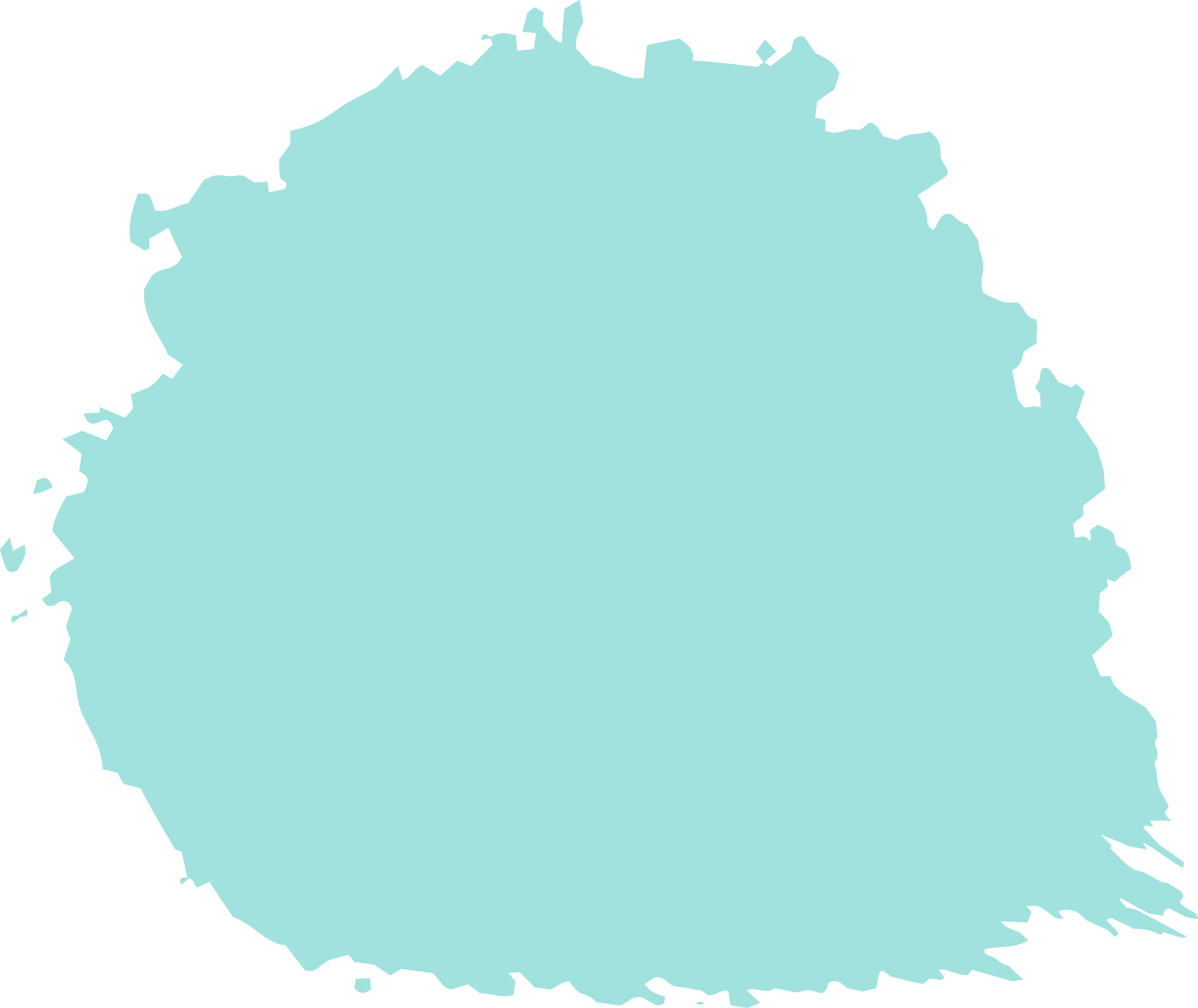 03
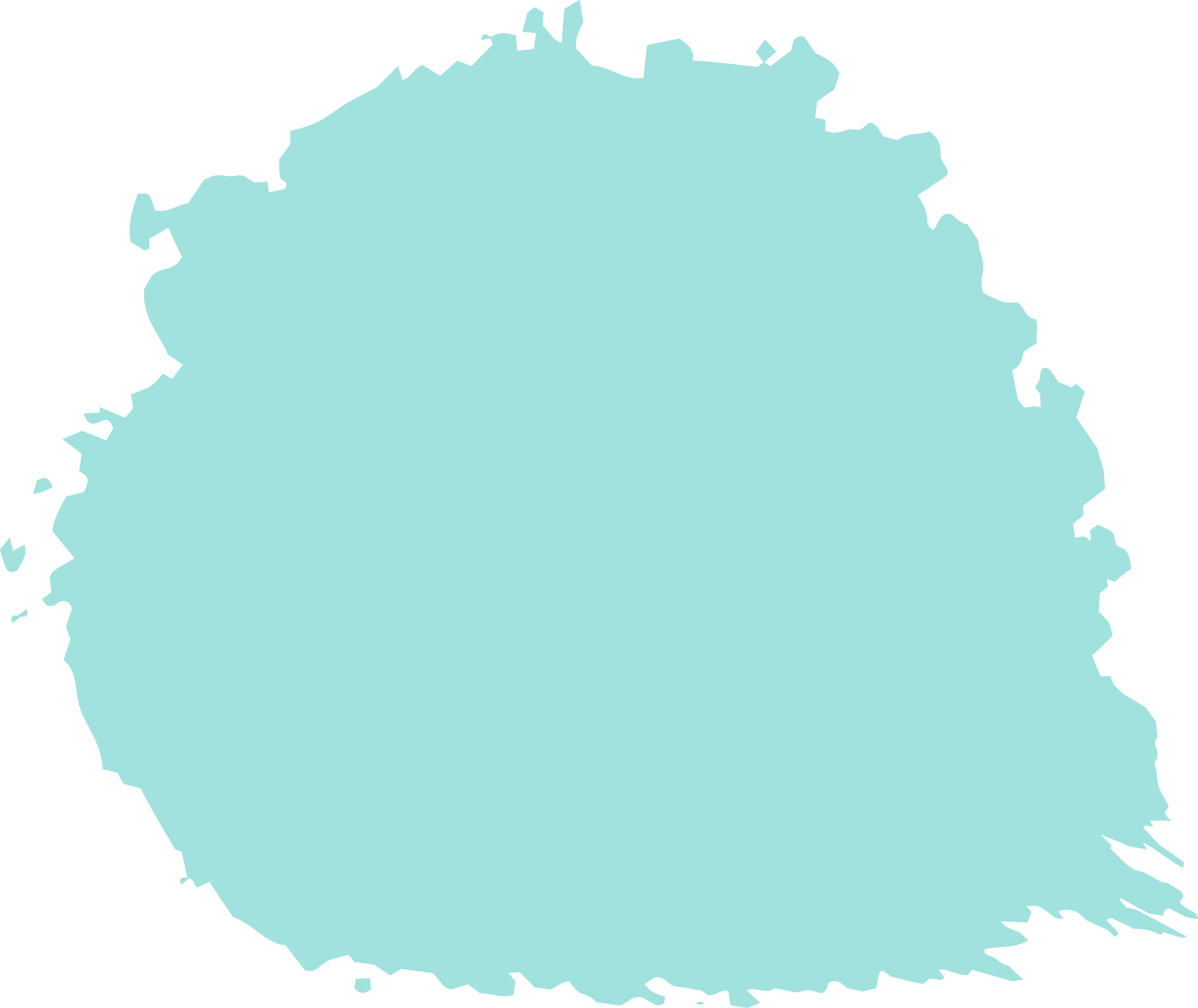 Điều mà em cảm thấy có ý nghĩa/ áp dụng được vào cuộc sống
02
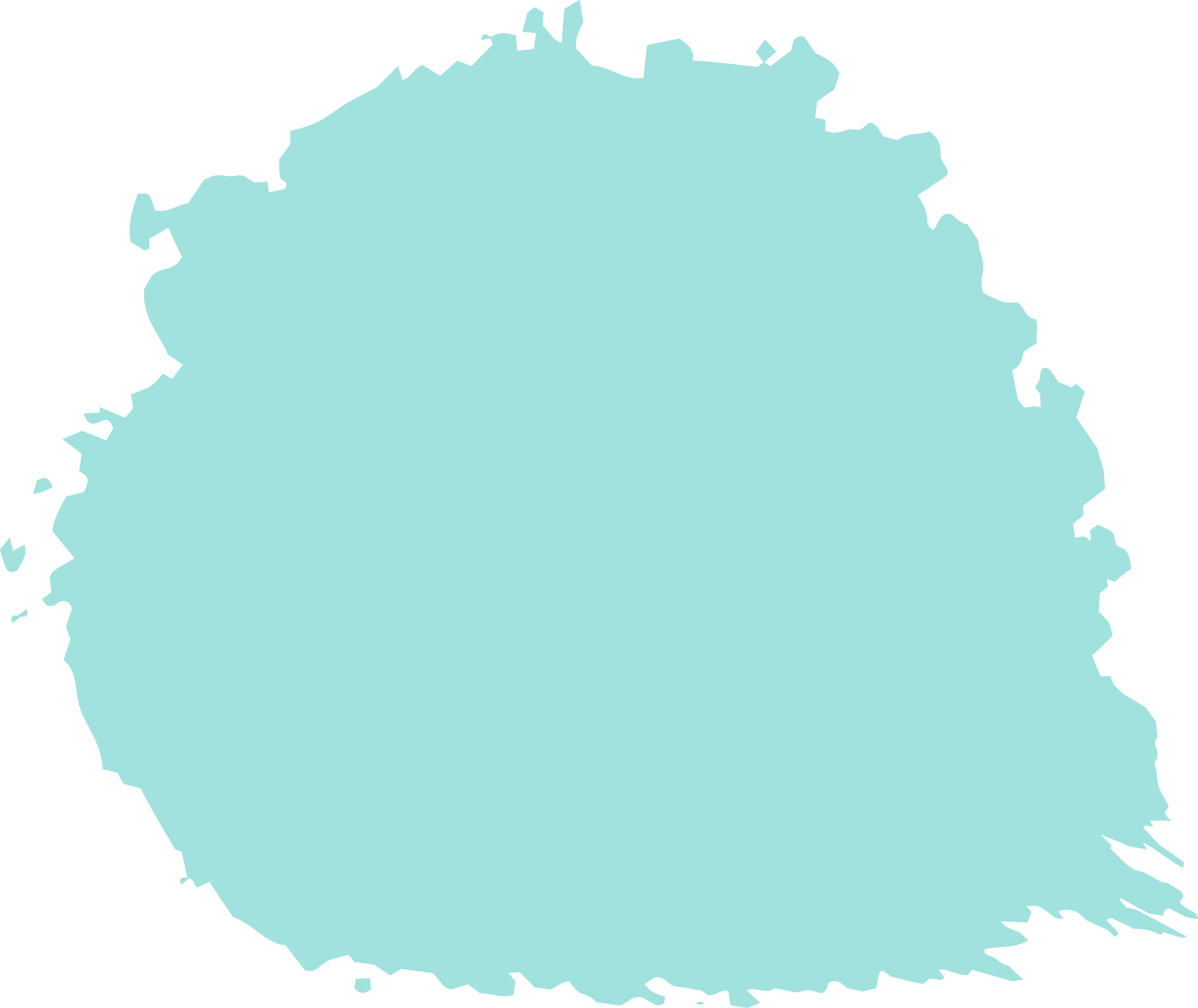 Câu hỏi mà em còn băn khoăn sau khi học bài
01
Thể tích mol của chất khí
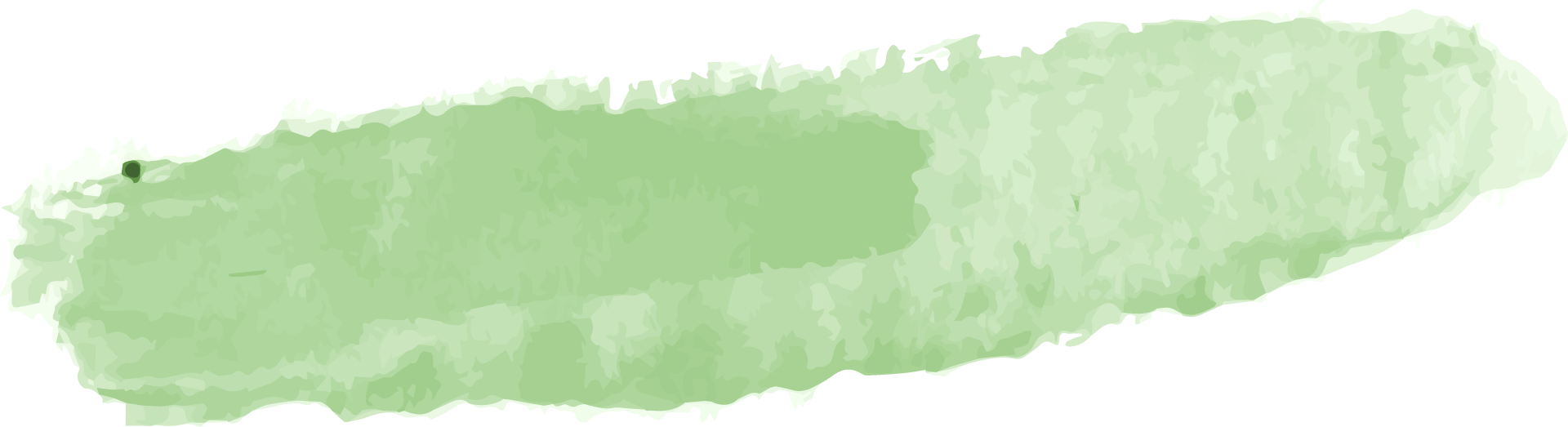 Tỉ khối chất khí
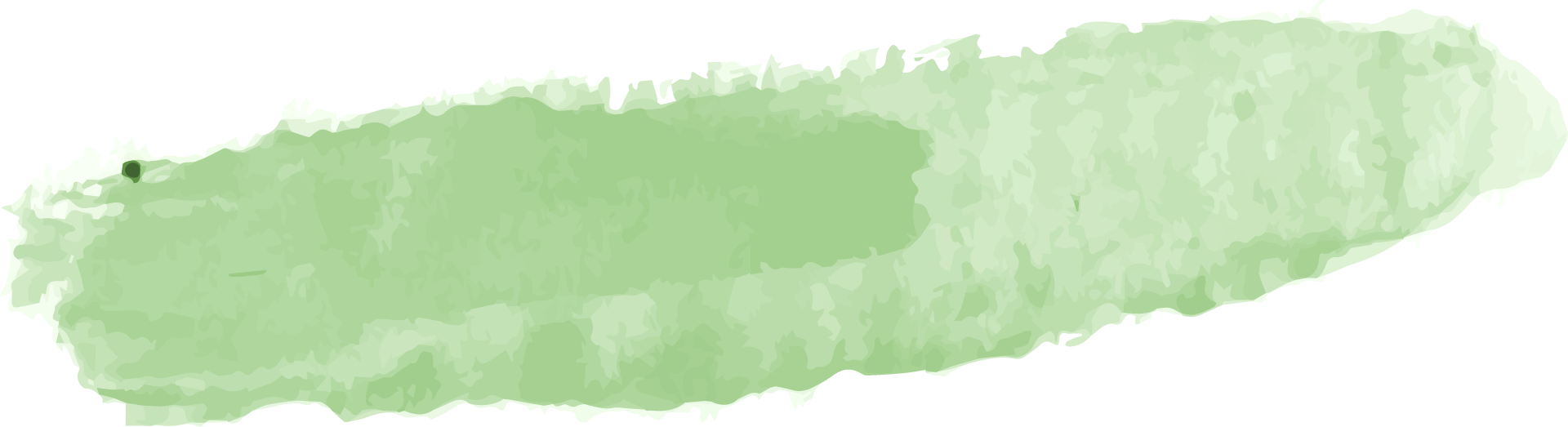 Khối lượng mol
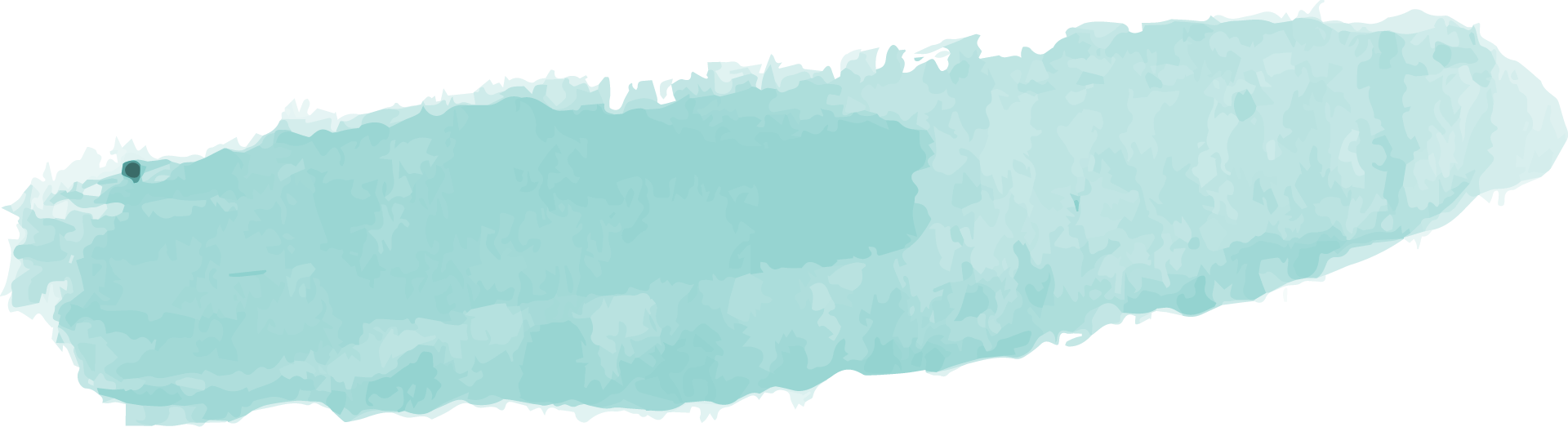 MOL VÀ TỈ KHỐI CHẤT KHÍ
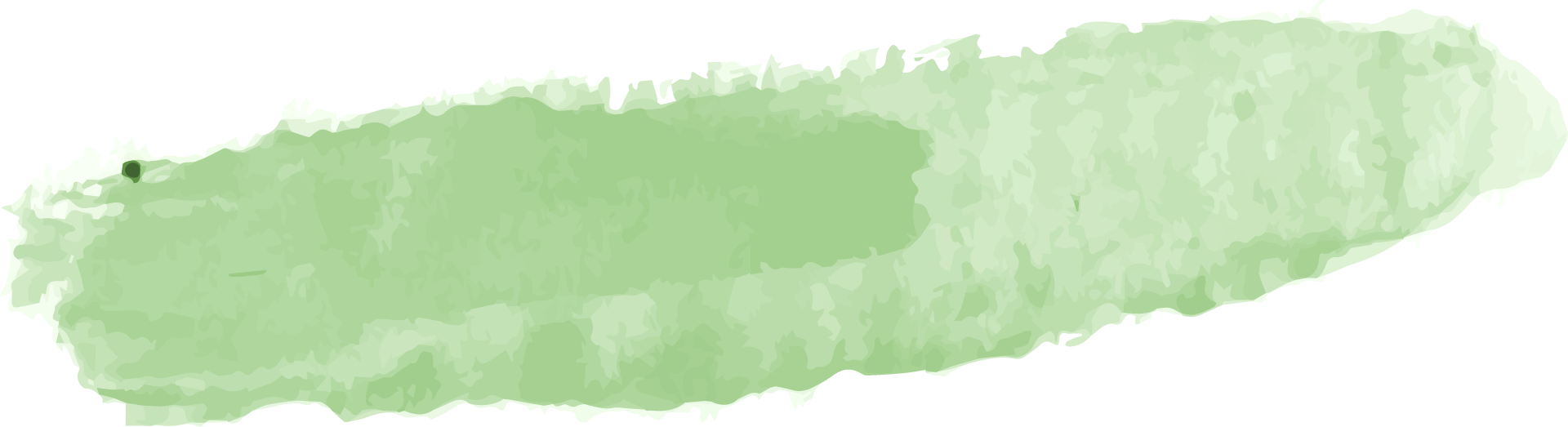 Mol
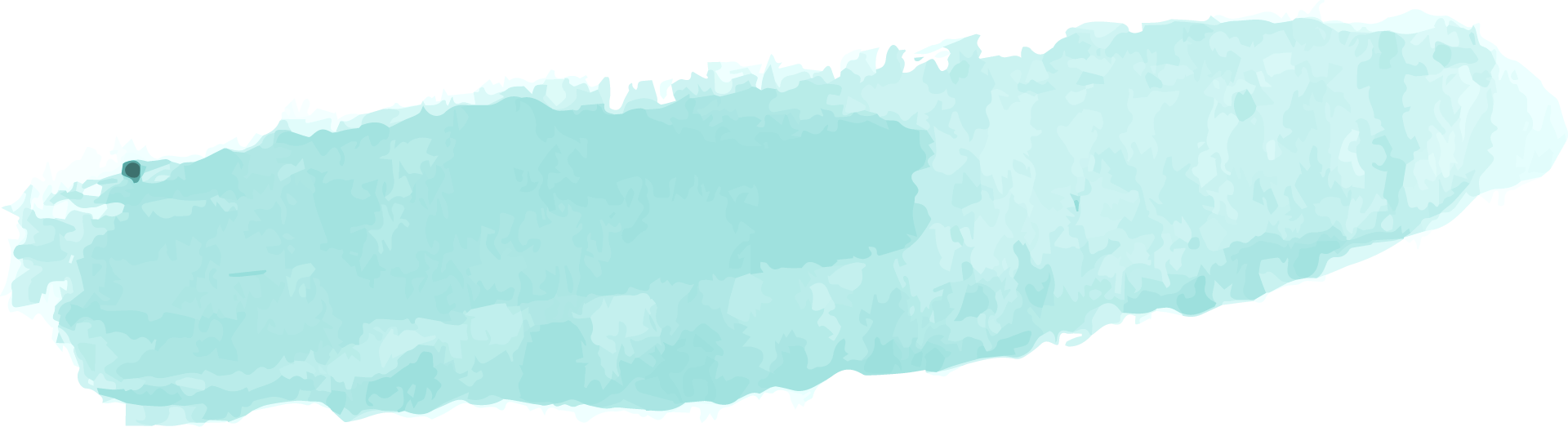 - Công thức chuyển đổi m, n, V. - Công thức tính mhh và Vhh.
HƯỚNG DẪN VỀ NHÀ
Học các công thức tính toán trong bài.
Đọc trước bài 4: Dung dịch và nồng độ.
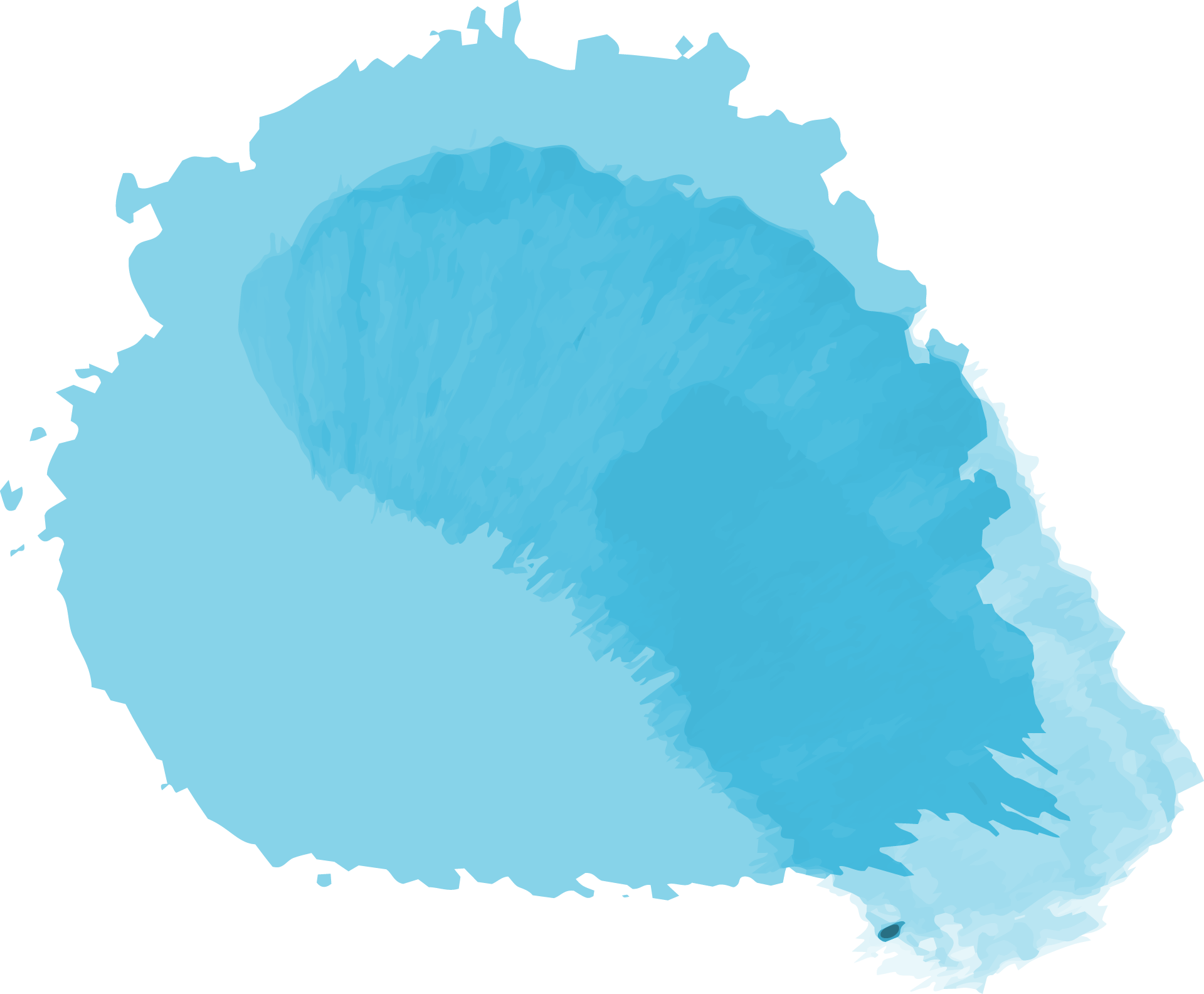 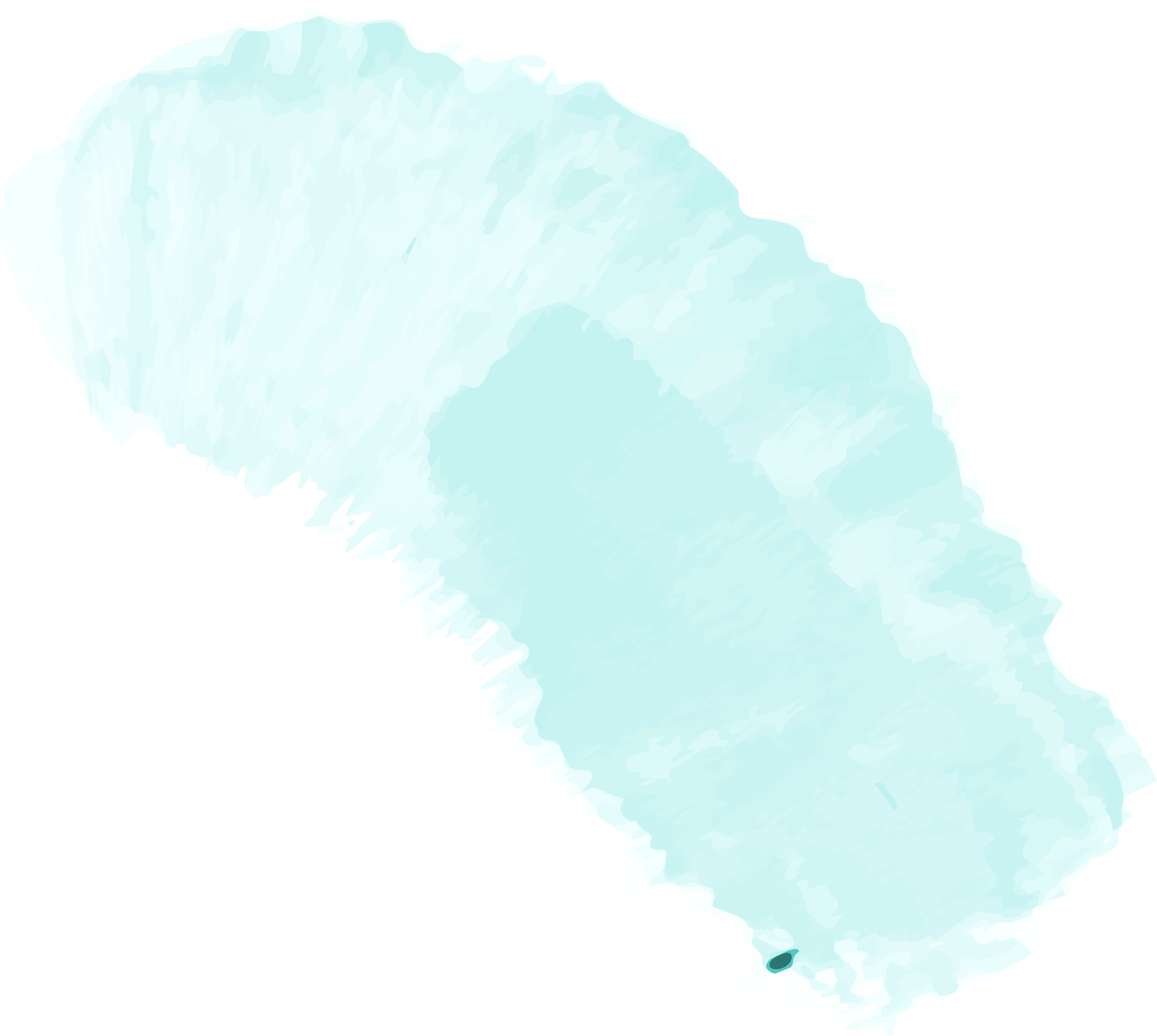 TRÂN TRỌNG CẢM ƠN CÁC THẦY CÔ VÀ CÁC EM HỌC SINH !
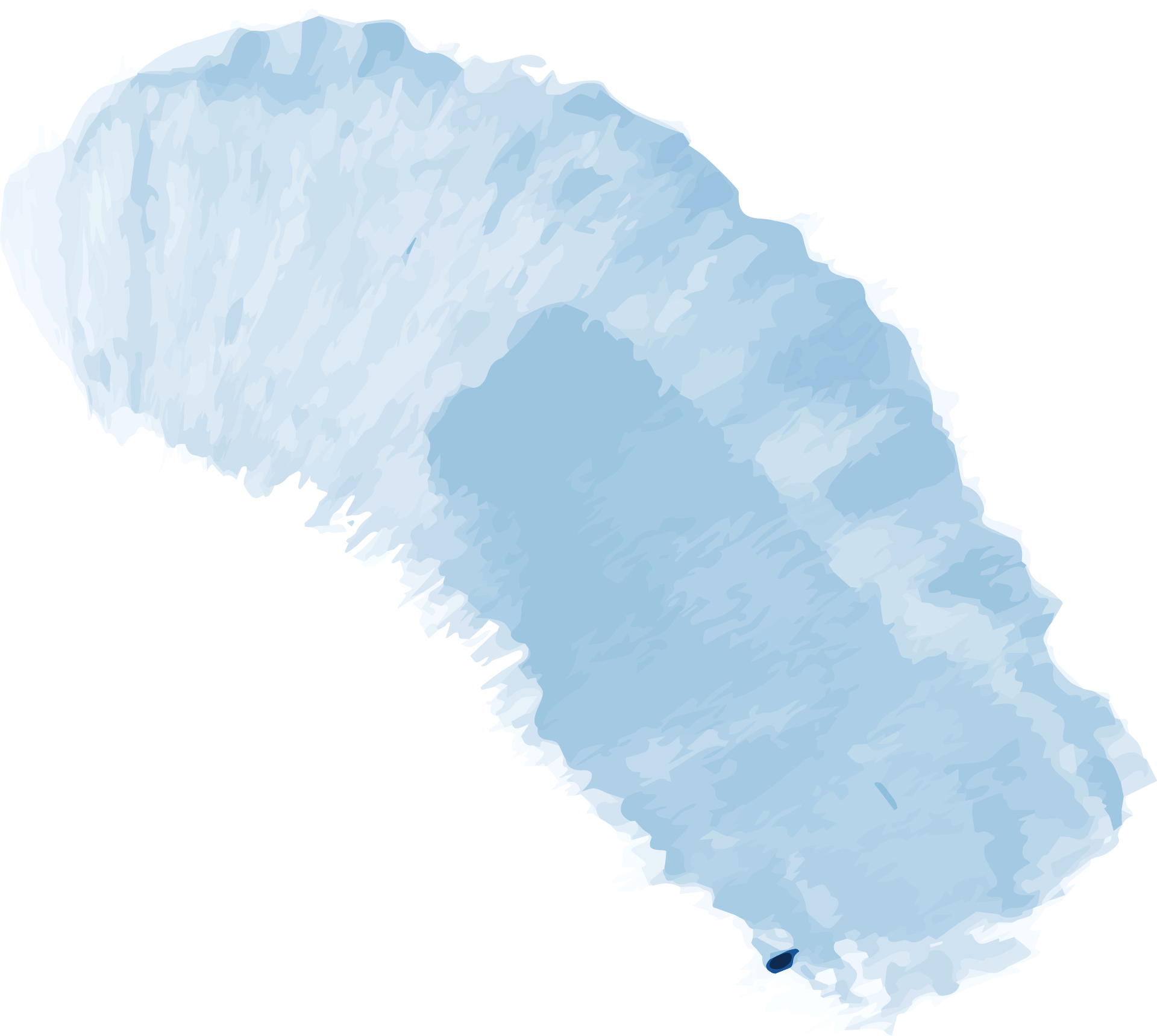